Briefing: Multi-Stakeholder Collaboration in Patient-Reported Outcomes Measurement
Statewide Quality Advisory Committee Meeting 
June 17, 2013

Linda Shaughnessy, Project Director - MHQP
Briefing: Multi-stakeholder Collaboration in Patient-Reported Outcomes Measurement
I.	About MHQP
II.	Highlights: Spring 2013 MHQP 
	PRO Measurement Meeting
Perspectives
Issues & Challenges
Opportunities for Collaboration
III.	Considerations
2
About Massachusetts Health Quality Partners
Established in 1995
A broad based coalition of physicians, hospitals, health plans, purchasers, patient and public representatives, academics, and government agencies 
MHQP's mission: Drive measureable improvements in health care quality, patients’ experiences of care, and use of resources in Massachusetts through patient and public engagement and broad-based collaboration among health care stakeholders
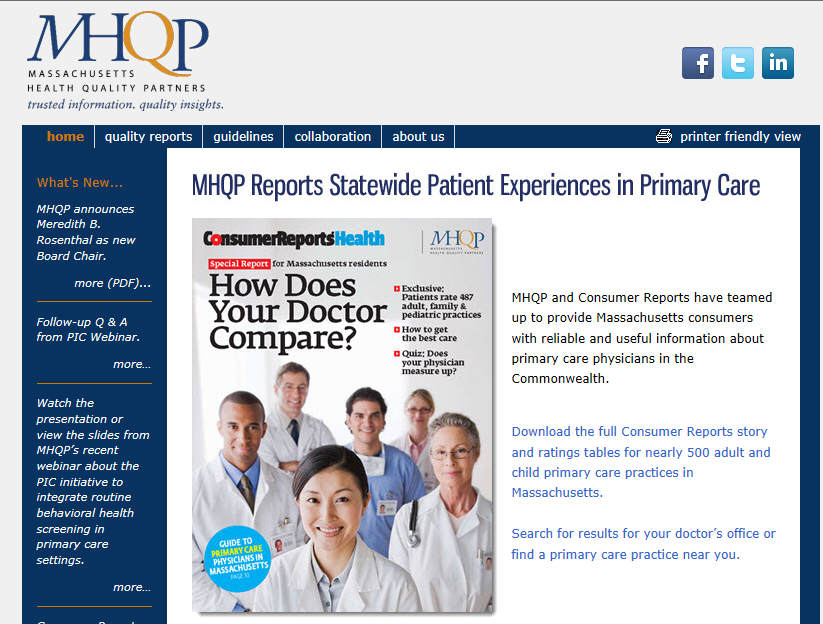 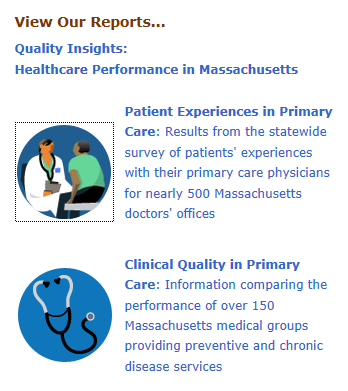 3
Quality Measurement Landscape
Patient-Centered Measures
Provider-Focused Measures
Patient Experience
Examples:
 Hospital stay 
 Care at your doctor’s office
Patient-Reported Outcomes
Area/Examples:
 Health status (physical, social, emotional health – fatigue, pain scale, anxiety depression, social function at school or work )
 Functional status (ability to resume to desired activities of daily living post a hip or knee procedure)
Clinical Quality – Process, Structural and Safety
Examples:
 Recommended care provided for pneumonia, heart failure, heart attack,
 Blood pressure control
 Computer Physician  Order Entry (CPOE)
 Patient safety practices
Care Coordination/Transitions 
Examples:
 Medication reconciliation
 Discharge record – hospital to home or other care setting
Outcomes
Examples 
 Readmissions
 Mortality
Patient-reported data (questionnaires or surveys)
Chart/Claims-Based data
4
Patient Reported Outcomes Measurement
Working definition:
	Patients’ feedback on their feelings about their physical, mental and social health or what they are able to do (functional status) as they are dealing with chronic diseases or conditions; or when they are undergoing a treatment or a procedure
Patient-Reported Outcomes Measurement
Area/Examples:
 Health status (physical, social, emotional health – fatigue, pain scale, anxiety depression, social function at school or work )
 Functional status (ability to resume to desired activities of daily living post a surgical procedure)
Patient-Reported Outcomes Measure
(PROMs)
 Measure tool or instrument (survey) used to collect Patient Reported Outcomes
data
Critical Success Factor: Engaging the Patient
5
MHQP Multi-Stakeholder Collaboration in PRO Measurement - Spring 2013 Meeting
To understand stakeholder perspectives, priorities and current experiences in PRO measurement
To identify critical issues and challenges faced in advancing PRO measurement work
To develop next steps and collaborative engagement in PRO measurement to:
Provide better care
Activate patients in improving their health
 Align multi-stakeholder resources and objectives
6
Patient perspectives on patient-reported information
~75%-80% of patients reported that: 
Their providers understand their health concerns and goals for improving health
Their providers ask the kind of questions that help them in understanding their physical, mental and emotional health
They provide feedback to their provider through questionnaires
They sometimes or never receive an explanation to the purpose or how the information they provide will be used
7
Patients are currently providing feedback to their providers...
Types of Questions:
Patient Perspectives Survey
n=58
7
Patients Report PROs could be helpful in improving health...
Discussing results from my PRO questionnaire could be helpful in taking action with my provider toward improving my own health
92%
A  summary of PRO  questionnaire results of patients could help a provider improve the health of all of his or her patients.
84%
Comparing total or combined PRO results across different providers could be helpful to patients in making decisions about who to go to for care
79%
Patient Perspectives Survey
n=58
Meeting participants/organizations shared their interest, priorities and activities in PRO measurement
Populations and Conditions/Areas of Interest
Adults, children and seniors
Conditions and procedures
Depression, Pain management (multiple conditions), Asthma, Diabetes, Cancer, Heart Disease, Arthritis/joint disease, rare conditions in children
Knee and hip replacement, CABG, Bariatric surgery
Multiple-conditions, less focus on disease category
Organizational priority for ~70% of participants
About half are actively collecting data
Other half are planning in the next 6-12 mths
10
Types of Patient Reported Outcomes Measures or Instruments (PROMs)
Survey tools in-use or under consideration:
SF-12
PROMIS-10
PHQ-9 (Mental Health)
Barthel Index (Activities of daily living) 
Seattle Angina Questionnaire
Medicare Heath Outcomes Survey (HOS)
 Many others to consider..... 
Additional considerations:  
Short-forms, profiles, computer adaptive testing
Specific areas/domains within physical, mental and social health, functioning)
Proxies, culture and language
11
Lots of other measures to consider... Patient-Reported Outcomes Measures/Instruments (PROMS)
PROMs under consideration or in use by respondents:
Seattle Angina Questionnaire (SAQ)
 ALS Functional Rating Scale (ALSFRS)
 International Prostate Symptom Score 
  (IPSS)
 Modified Rankin Scale (mRS) (stroke or 
  other neurological disability)
Medicare Health Outcomes 
  Survey (VR-12,  IADL, Pain)
 Sexual Health in Men (SHIM) 
 Multiple Sclerosis Rating Scale
 Dermatology Life Quality Index 
   (DLQI)
SF-12
 Barthel Index (activities of daily 
  living)
 PHQ-9 Depression
 PROMIS -10
Many others to consider... national and international
SF-36
 Nottingham Health Profile
 Health Utilities Index (HUI®)
 Quality of Well Being Self- 
   Administered (QWB-SA) Scale
 EuroQol (EQ-5D)
 PedsQLTM 4.0 Measurement
  Model
Hip dysfunction and 
  Osteoarthritis Outcome Score 
  (HOOS)
 National Eye Institute Visual  
  Functioning Questionnaire  
  (NEI VFQ-25)
 Visual Function Index-14 
  (VF-14), post cataract surgery
 Knee injury and  
  Osteoarthritis Outcome Score  
  (KOOS)
Adult Asthma Quality of Life Questionnaire (AQLQ)
 Migraine Specific Quality of Life (MSQOL)
 Ankylosing Spondylititis Quality of Life questionnaire (ASQoL)
 Western Ontario and McMaster Universities Arthritis Index (WOMAC)
 Quality of Life in Epilepsy Inventory 
  (QOLIE-89 and QOLIE-31)
 Kidney Disease Quality of Life instrument 
  (KDQOL)
Meeting Participant Survey
n=18
[Speaker Notes: WOMAC-Western Ontario and McMaster Universities
Osteoarthritis Index

Group the different instruments by general status, populations, elective, procedures, chronic conditions]
Key themes and issues...
PRO measurement is early in its adoption and use in clinical practice
Many goals and priorities for PRO measurement
Patient engagement is critical
Incorporating PRO into practice is a major culture change for patients and providers
Activation of patient involvement in their care, physician buy-in
Patient-provider relationship
Practice work-flow
Measurement concerns: Who? What? How? Then what?
Measure validity in research versus practice
Limited experiences in collection, unclear standards
Cost: Time, $ and ROI
Survey fatigue, practice staff resources, collection/technology
13
Challenges/Needs
Understanding and setting provider, patient and other stakeholder priorities or expectations with PRO measurement
Identifying meaningful and actionable measures
Face validity (in practice)
Interventions, patient care plans
Implementing best practices for collection
Work flow design, mechanisms/technologies for data capture, frequency in collection
Funding and participation by multi-stakeholders
14
Multi-stakeholder Opportunities for Collaboration
Conduct further understanding of the PRO landscape, active measurement activity and best practices
Align and leverage patient resources to incorporate authentic patient engagement and involvement in PRO measurement
Engage multi-stakeholders including patients in the selection of PRO measure(s)
Pilot test:
Feasibility of measure/instruments
Data collection work flow design or technologies 
Communication and dissemination of results
Action plans, interventions by providers and patients 
             to improve health
15
Draft MHQP Roadmap – Multi-stakeholder Engagement in Advancing PRO Measurement
Patient Stakeholders
  PRO 101 (base of information)
  Developing goals and expectations  
    around PRO measurement
  Aligning  patient-focused resources 
   for authentic engagements in 
   informing PRO priorities
Multi-stakeholder Organizations
  PRO 101 (base of information)
  Current  practices and lessons 
    learned
  Aligning common efforts and 
    identifying  specific priorities/ agenda 
    for collaborative measurement efforts
PRO Measurement Roadmap: Multi-Stakeholder Engagement in Advancing PRO Measurement
Preparation
Addressing Multi-Stakeholder Priorities 
 Leveraging  resources to address specific  PRO  
  measurement objectives
Multi-Organization Pilot /Feasibility Testing  
  Data collection workflow design and collection technologies
  Focus on specific populations, procedures or conditions
  Quality improvement /action ability using PRO results
Engagement
Adjustments, Adoption, Scaled PRO Measurement
Selection of  PRO Measures/Instrument(s)
Plans for Implementing Collaborative PRO Measurement
Testing
&
Activation
16
Considerations...
What are the SQAC priorities and objectives around PRO measurement?
How can MHQP’s commitment to PRO measurement support the SQAC and overall PRO measurement objectives?
What role can/will the SQAC play as part of the MHQP PROM Roadmap for Massachusetts?
17
Questions or more information?
Contact:
Linda Shaughnessy
Project Director,
Business Development and Performance 
Measurement
Massachusetts Health Quality Partners
lshaughnessy@MHQP.org 
617-600-7590
18